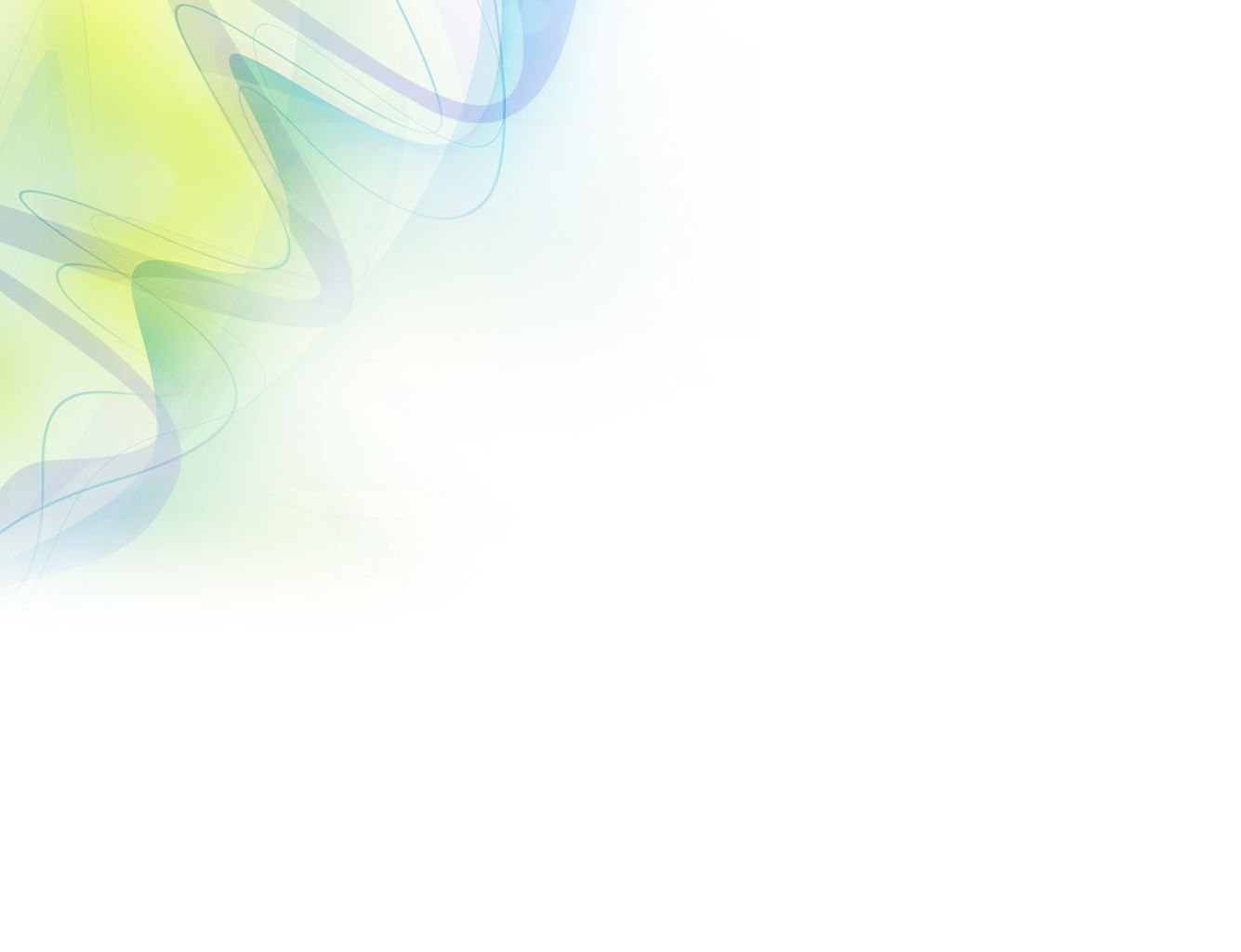 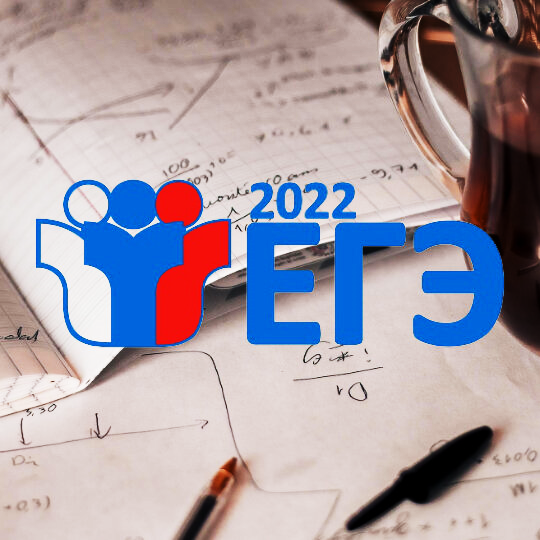 Теория вероятности в заданиях ЕГЭ 2022
Смирнова Елена Германовна
учитель математики
ГБОУ Лицей № 244
г. Санкт-Петербург
2021
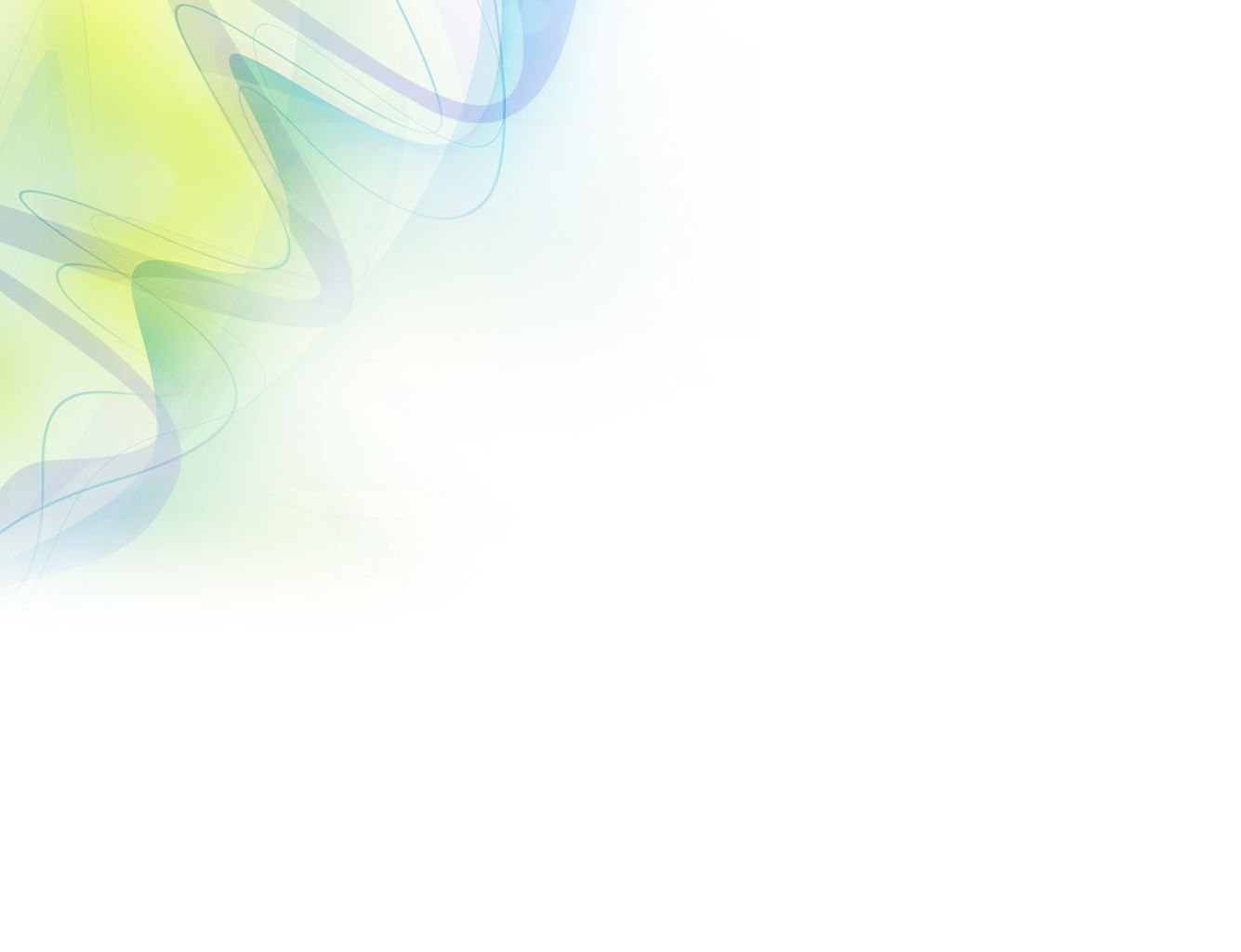 С 2022 года ЕГЭ проводится на основе Федерального государственного образовательного стандарта среднего общего образования. Во всех учебных предметах, кроме информатики, планируется изменение структуры КИМ, включение новых моделей заданий на применение предметных знаний. Все изменения направлены на усиление деятельностной составляющей КИМ: применение умений и навыков анализа различной информации, решения задач, в том числе практических, развернутого объяснения, аргументации.
2
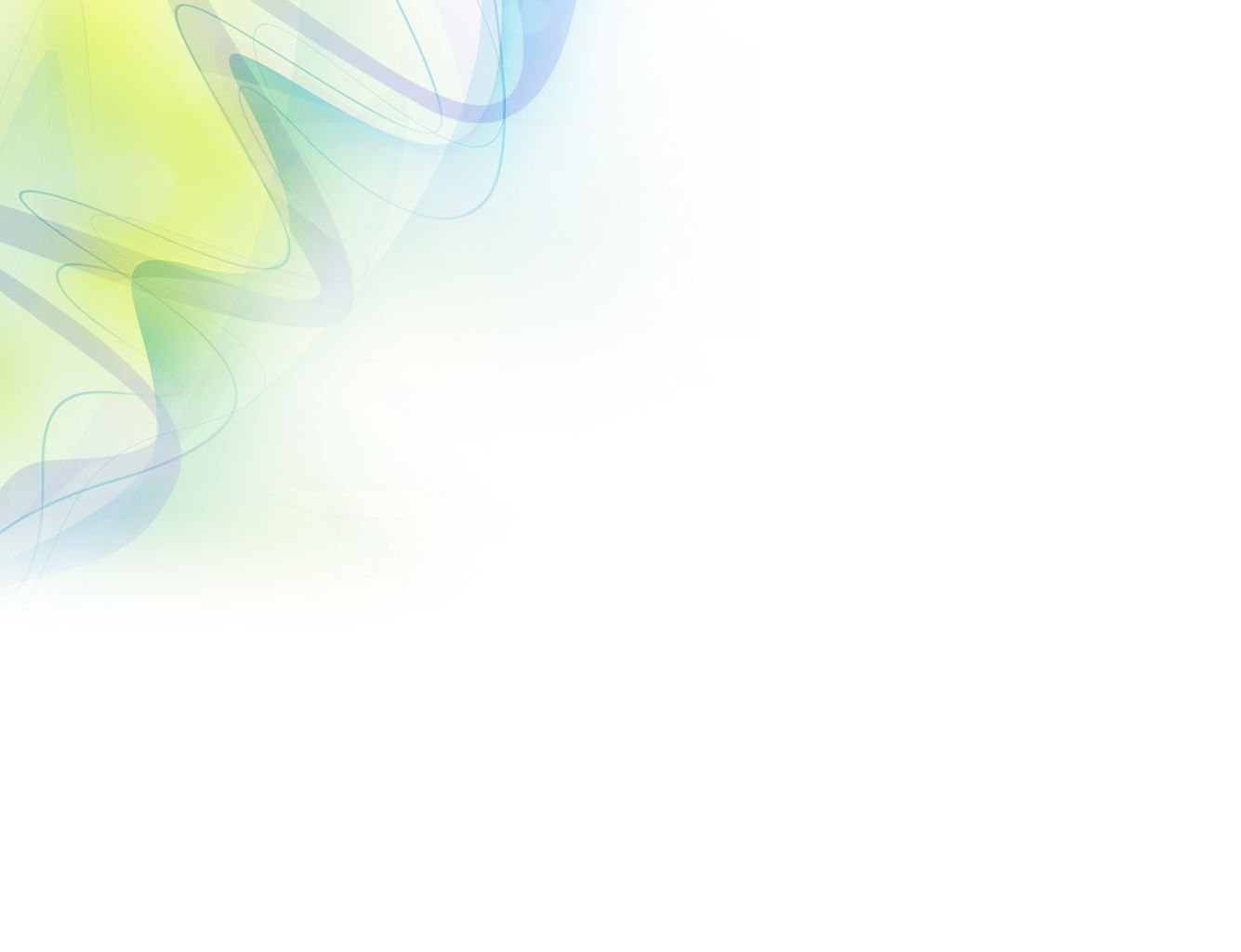 В первой части ЕГЭ по математике профильного уровня к разделу «Теория вероятности» относятся задания № 2 и № 10. Добавлено задание 10, проверяющее умение моделировать реальные ситуации на языке теории вероятностей и статистики, вычислять в простейших случаях вероятности событий. 
В ЕГЭ по математике базового уровня изменился номер задания с № 10 на № 11.
3
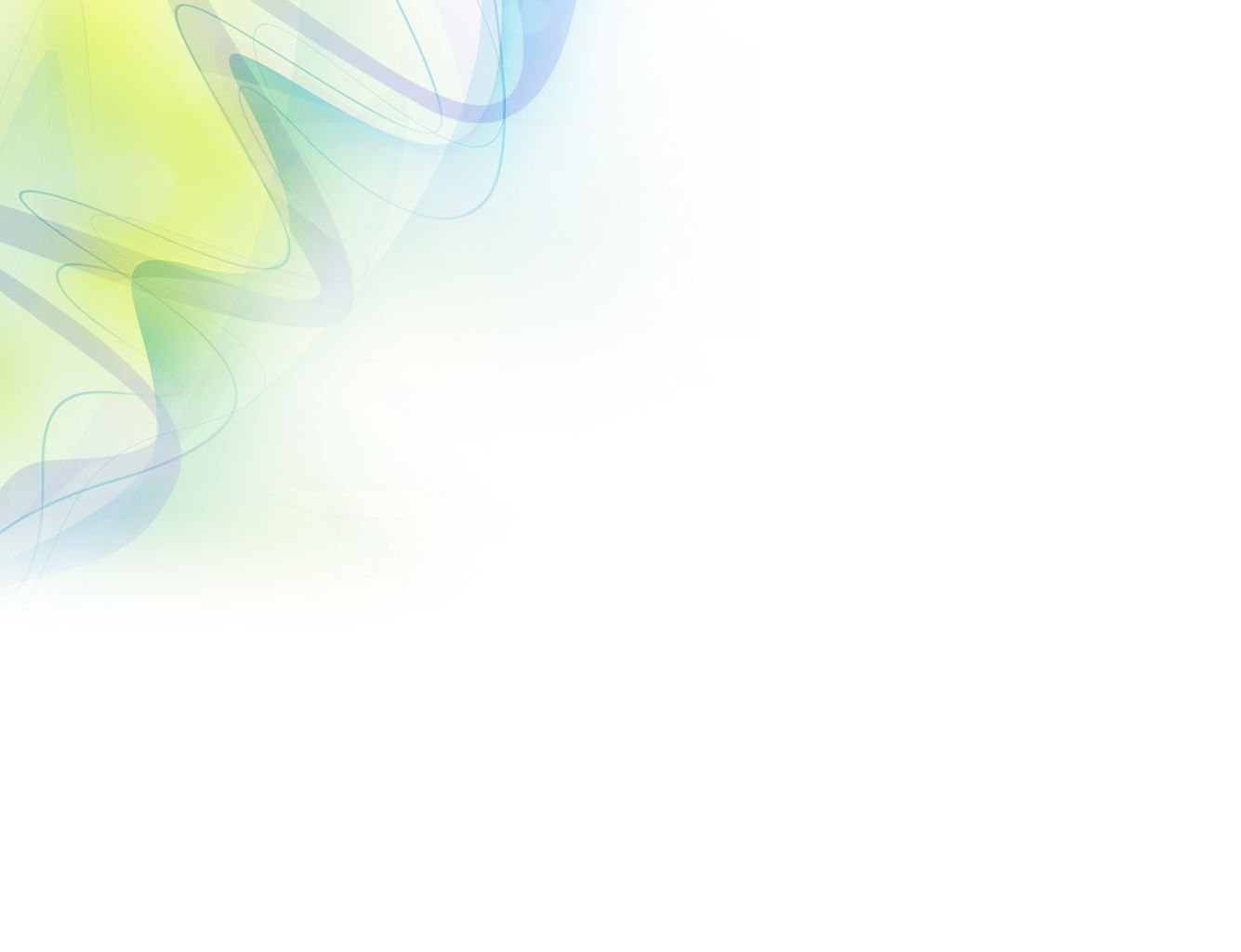 Требования к результатам освоения основной образовательной программы среднего общего образования (ФГОС СОО):
- сформированность умений моделировать реальные ситуации, исследовать построенные математические модели, интерпретировать полученный результат;
- владение умениями составления вероятностных моделей по условию задачи и вычисления вероятности наступления событий, в том числе с применением формул комбинаторики и основных теорем теории вероятности.
4
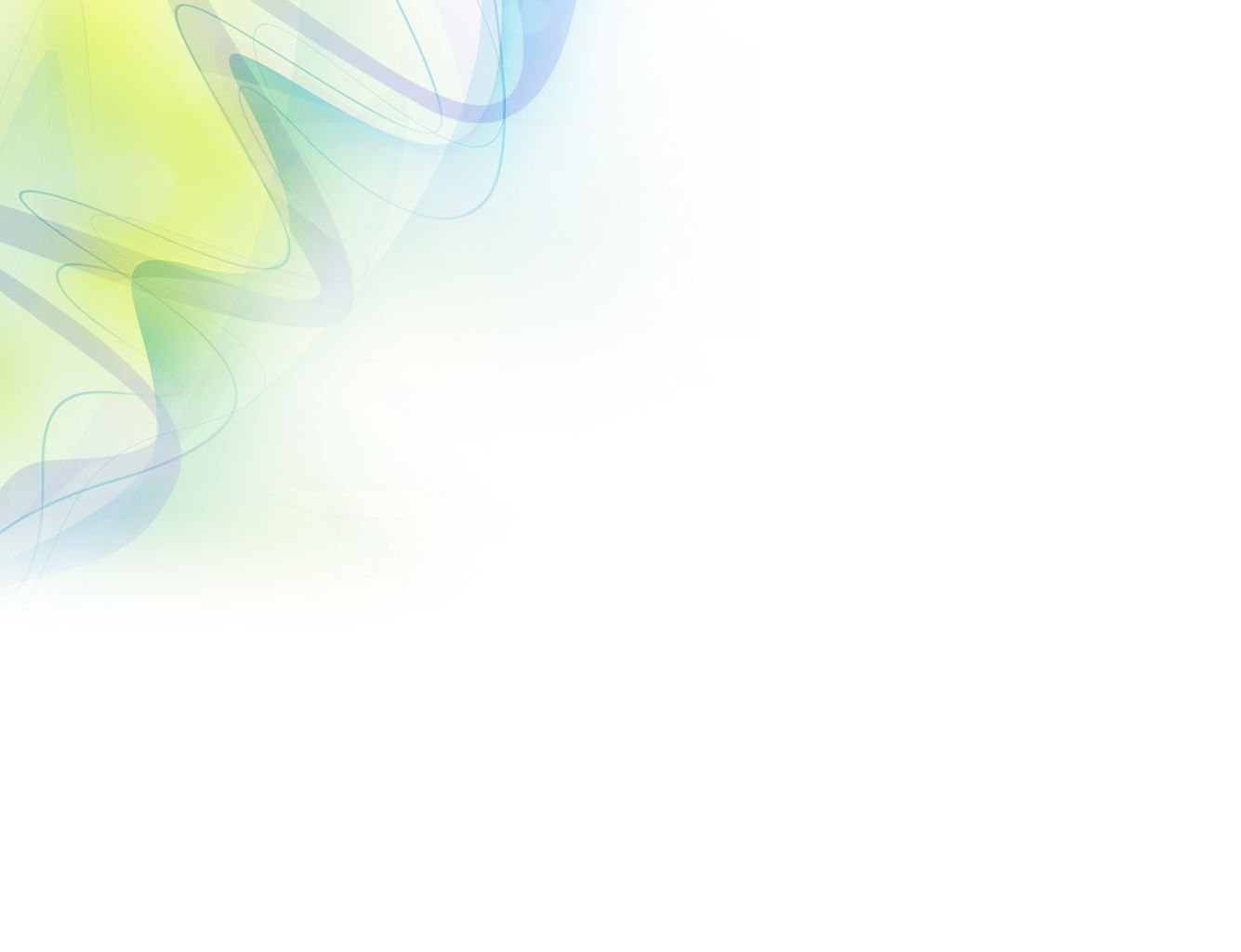 Элементы содержания, проверяемые заданиями экзаменационной работы:
вычисление вероятностей независимых событий;
использование формулы сложения вероятностей;
использование диаграмм Эйлера, дерева вероятностей, формулы Бернулли.
5
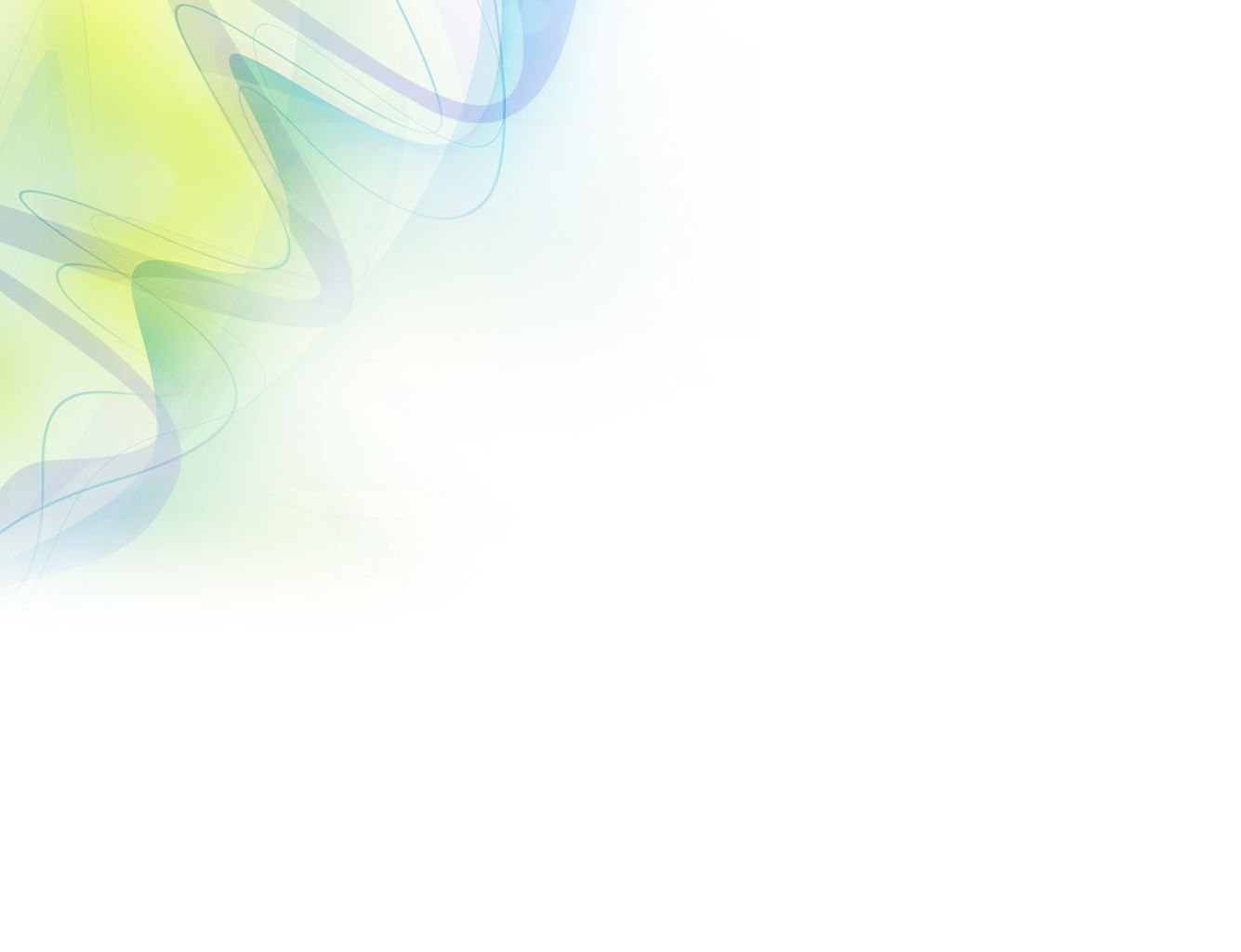 В задании №2 проверяются умения строить и исследовать простейшие математические модели. Уровень сложности задания – базовый. Примерное время выполнения задания выпускником, изучавшим математику на базовом уровне – 5 минут, на профильном уровне – 2 минуты.
6
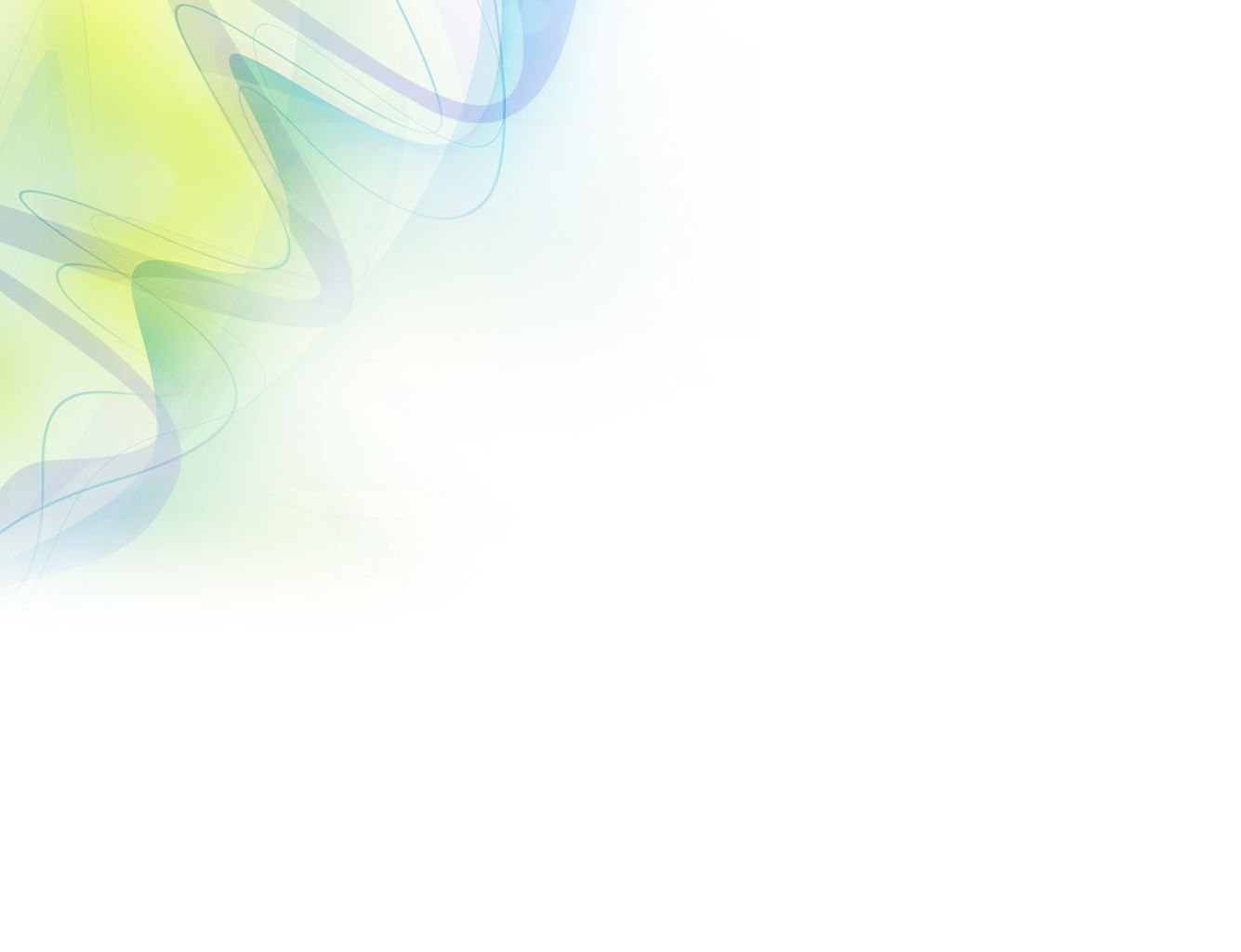 В сборнике билетов по истории всего 60 билетов, в 12 из них встречается вопрос по теме "Пётр Первый". Найдите вероятность того, что в случайно выбранном на экзамене билете школьнику достанется вопрос по теме "Пётр Первый".
Решение:m = 12 (количество билетов с нужным вопросом)n = 60 (всего билетов)=======================Р(А)=m/n=12/60=0,2Ответ: 0,2
7
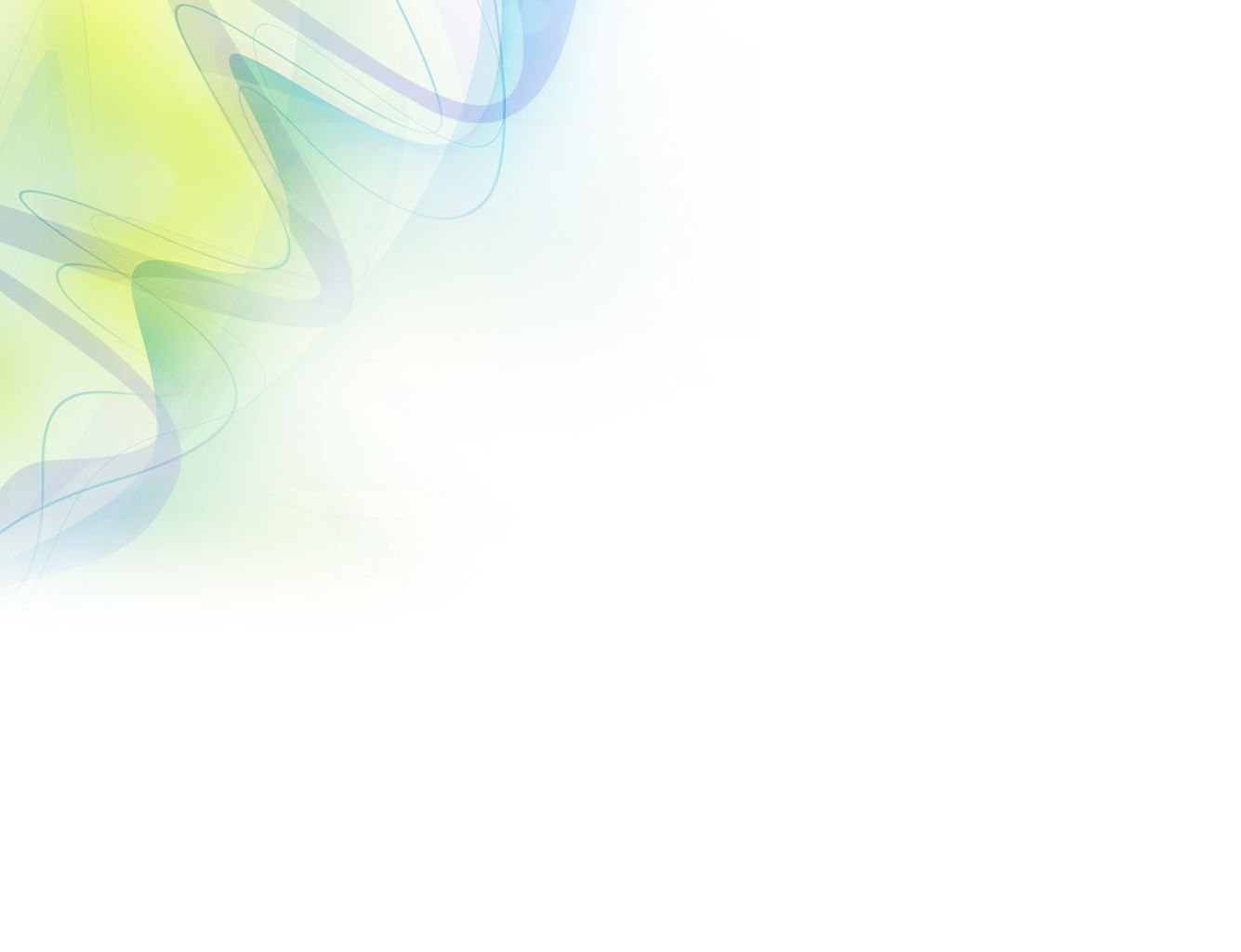 При производстве в среднем на каждые 2982 исправных насоса приходится 18 неисправных. Найдите вероятность того, что случайно выбранный насос окажется неисправным.
8
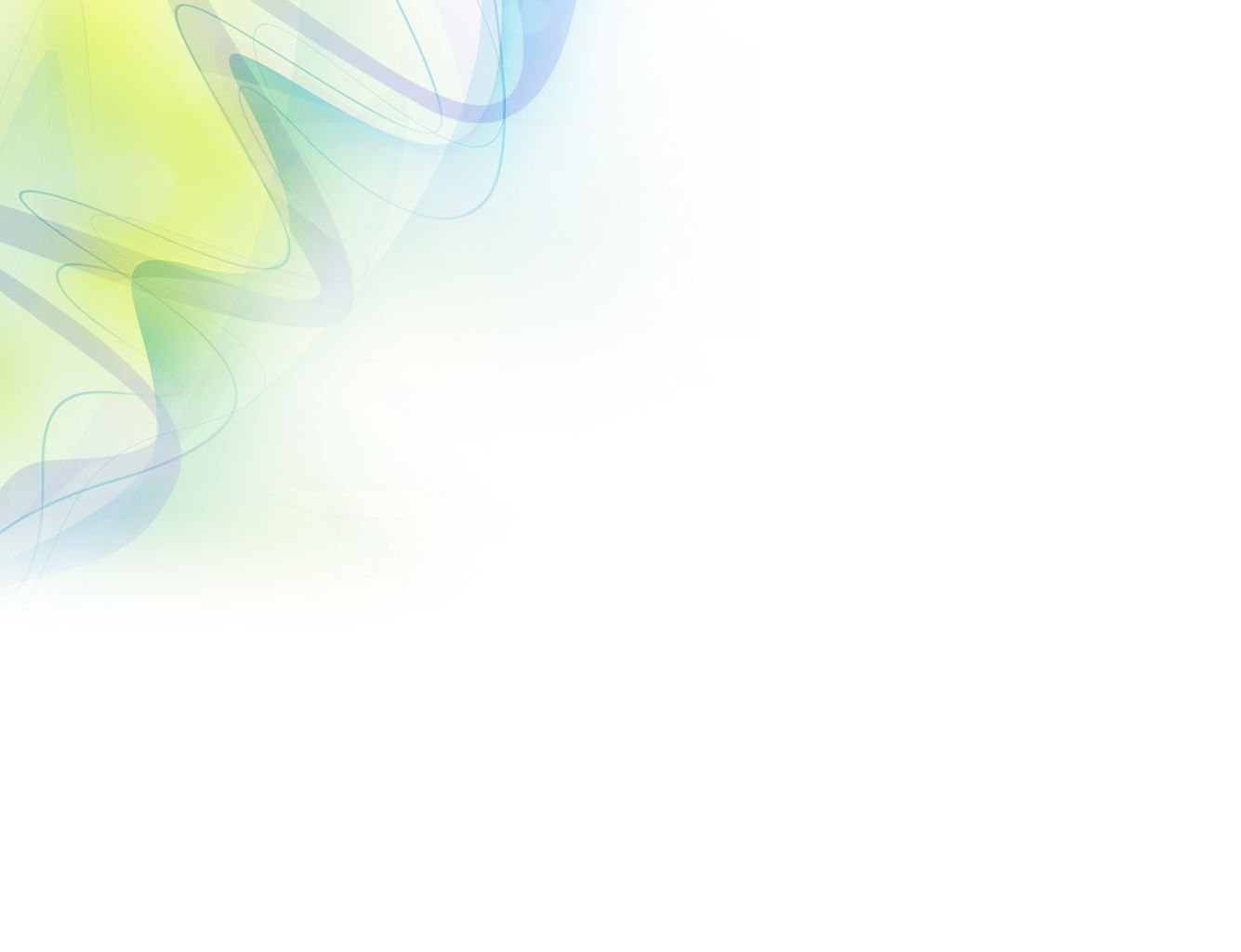 Из районного центра в деревню ежедневно ходит автобус. Вероятность того, что в понедельник в автобусе окажется меньше 20 пассажиров, равна 0,94. Вероятность того, что окажется меньше 15 пассажиров, равна 0,56. Найдите вероятность того, что число пассажиров будет от 15 до 19.
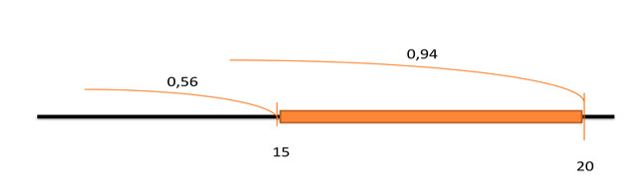 Решение:0,94 – 0,56 = 0,38
Ответ: 0,38
9
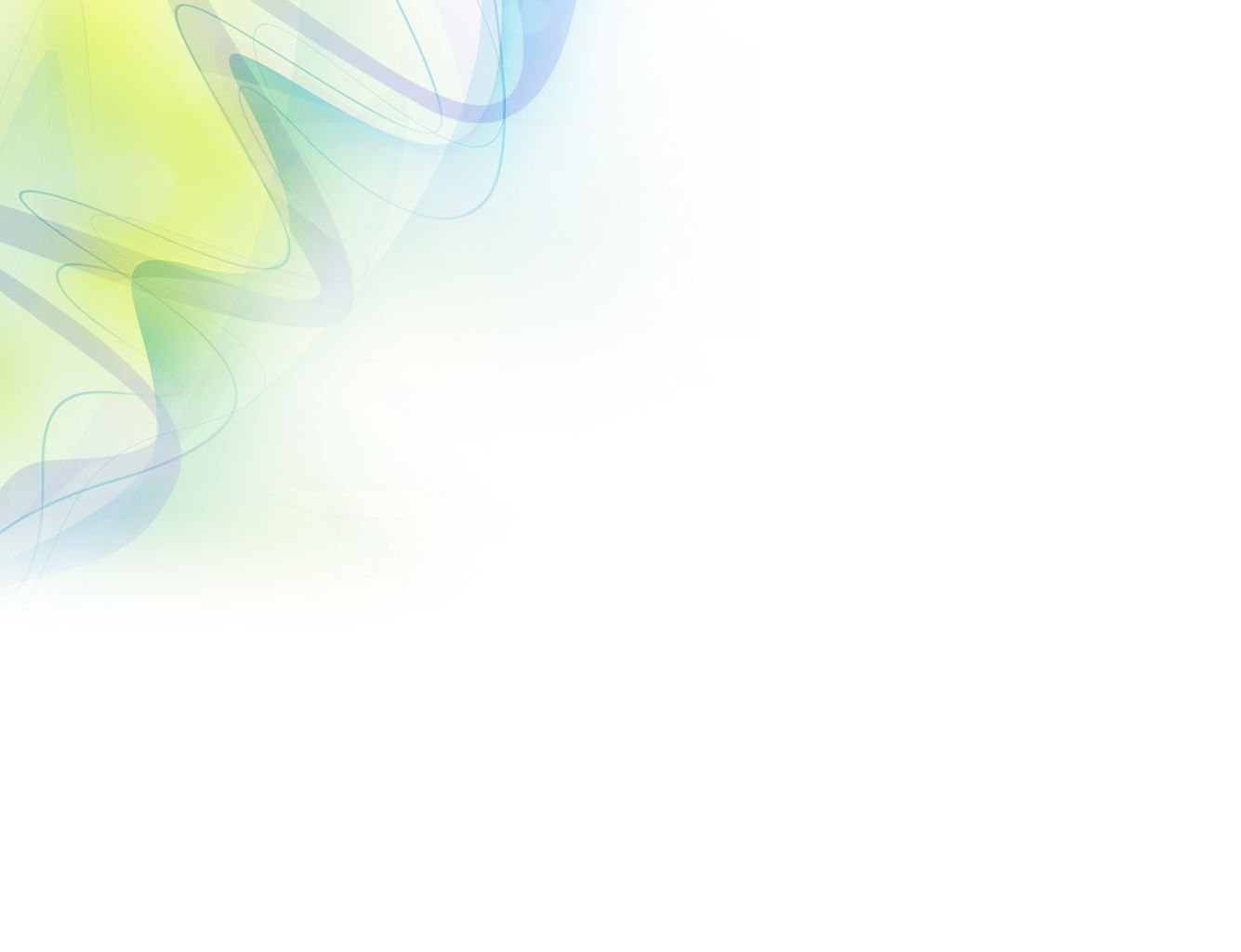 В задании №10 проверяются умения использовать приобретённые знания и умения в практической деятельности и повседневной жизни. Примерное время выполнения задания выпускником, изучавшим математику на базовом уровне – 15 минут, на профильном уровне – 8 минут.
10
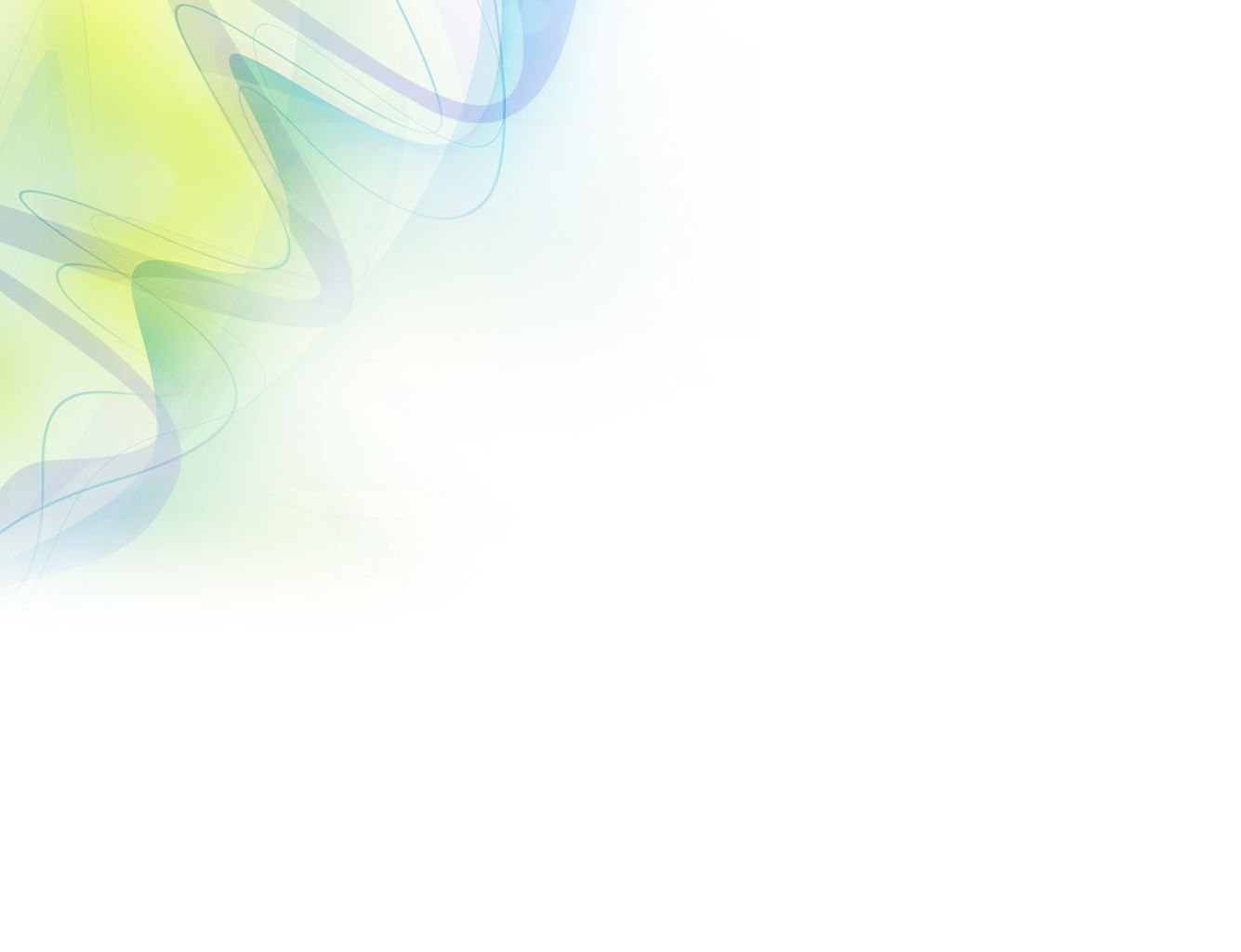 Автоматическая линия изготавливает батарейки. Вероятность того, что готовая батарейка неисправна, равна 0,05. Перед упаковкой каждая батарейка проходит систему контроля. Вероятность того, что система забракует неисправную батарейка, равна 0,99. Вероятность того, что система забракует исправную батарейку, равна 0,03. Найдите вероятность того, что случайно выбранная изготовленная батарейка будет забракована системой контроля.
Решение:
Если вероятность того, что батарейка неисправна, равна 0,05, то вероятность того, что батарейка исправна, равна 1-0,05=0,95.
Возможны два исхода в данной задаче:
(батарейка исправна И забракована) ИЛИ (батарейка неисправна И забракована). Союз "И" отвечает за логическое умножение, союз "ИЛИ" - за логическое сложение, значит на математическом языке мы получим равенство
Р=0,95*0,03+0,05*0,99=0,0285+0,0495=0,078
Ответ: 0,078
11
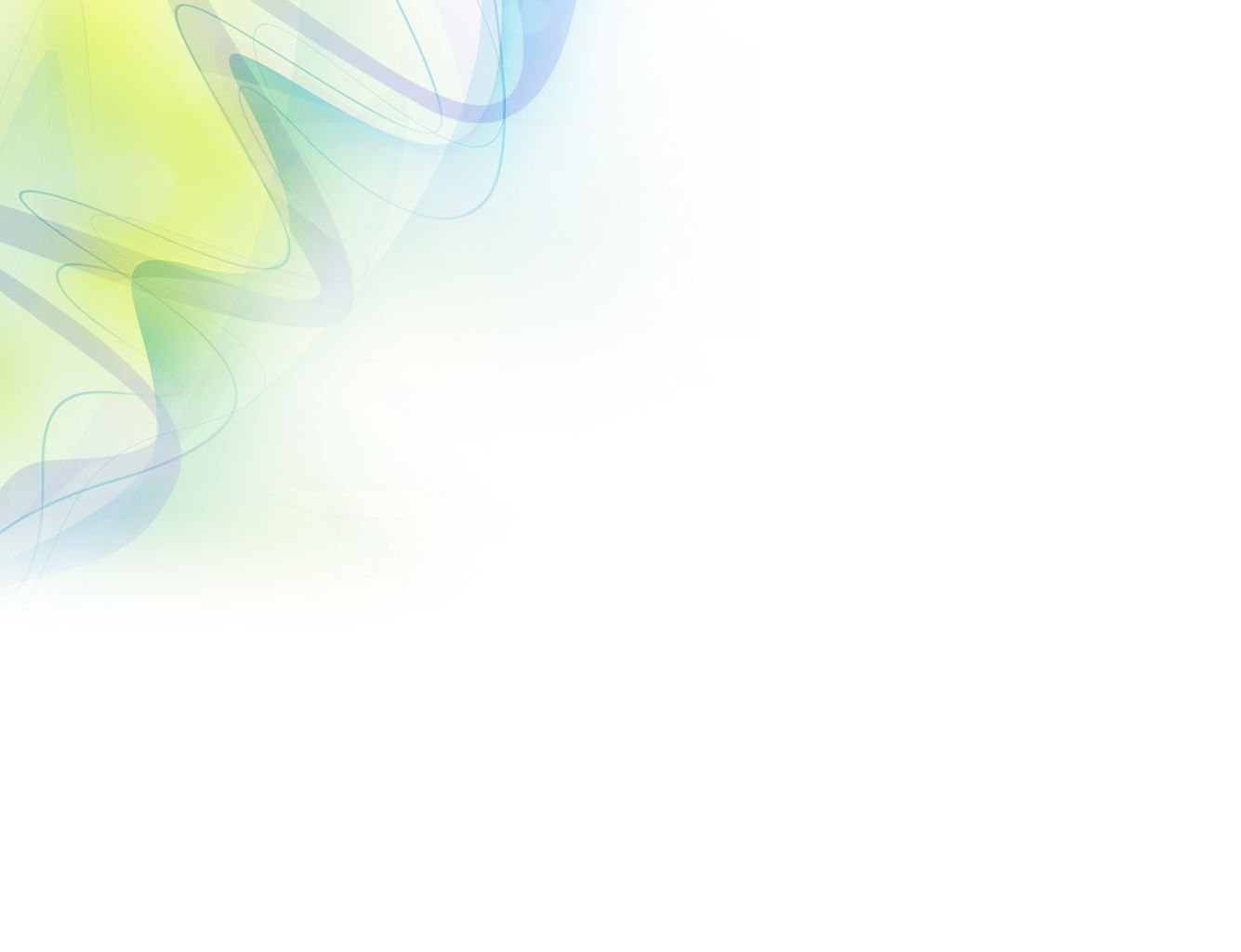 Маша коллекционирует принцесс из киндер-сюрпризов.  Всего в коллекции 10 разных принцесс, и они равномерно распределены, то есть в каждом киндер-сюрпризе может с равными вероятностями оказаться любая из 10 принцесс. У Маши есть две разные принцессы из коллекции. Какова вероятность того, что для получения следующей принцессы Маше придется купить еще 2 или 3 шоколадных яйца?
Решение:
По условию покупка одного яйца не принесет Маше принцессу нового вида, то есть вероятность того, что Маша получит такую же принцессу, как у нее уже есть, равна 0,2, соответственно, вероятность того, что при покупке одного яйца Маша не получит такую же принцессу, как у нее уже есть, равна 0,8.
Маша получит принцессу, отличную от тех, что у нее есть при покупке второго киндер-сюрприза, если в первом купленном яйце будет такая же принцесса, как у нее есть, а во втором отличная от уже имеющихся. Вероятность этого события равна 0,2*0,8=0,16
Маша получит принцессу, отличную от тех, что у нее есть при покупке третьего киндер-сюрприза, если в первом и втором купленном яйце будет такая же принцесса, как у нее есть, а в третьем отличная от уже имеющихся. Вероятность этого события равна 0,2*0,2*0,8=0,032
Тогда вероятность получить новую принцессу при покупке второго или третьего киндер-сюрприза равна 0,16+0,032=0,192
Ответ: 0,192
12
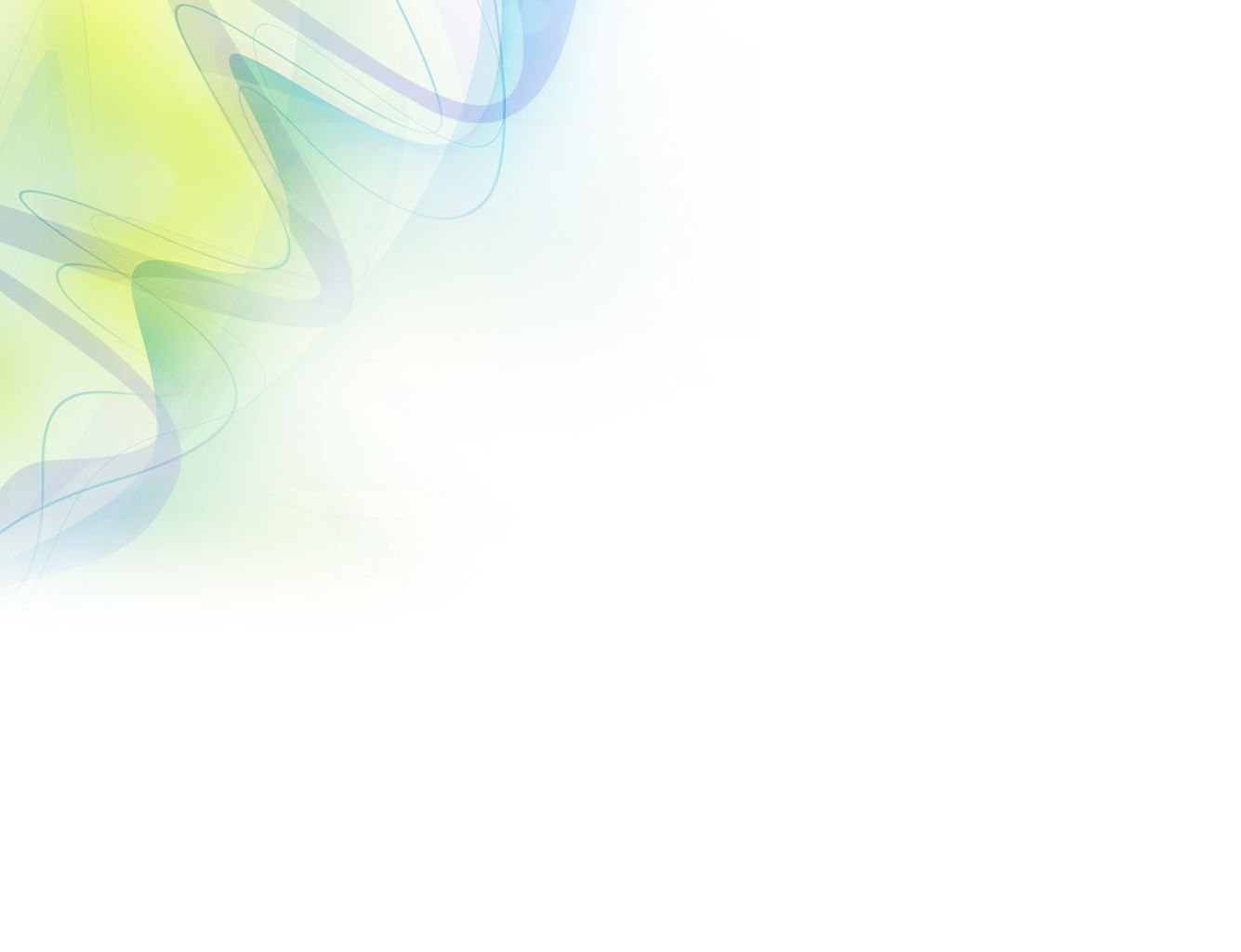 Первый игральный кубик обычный, а на гранях второго кубика нет четных чисел, а нечетные числа встречаются по два раза. В остальном кубики одинаковые. Один случайно выбранный кубик бросают два раза. Известно, что в каком-то порядке выпали 3 и 5 очков. Какова вероятность, что бросали второй кубик?
13
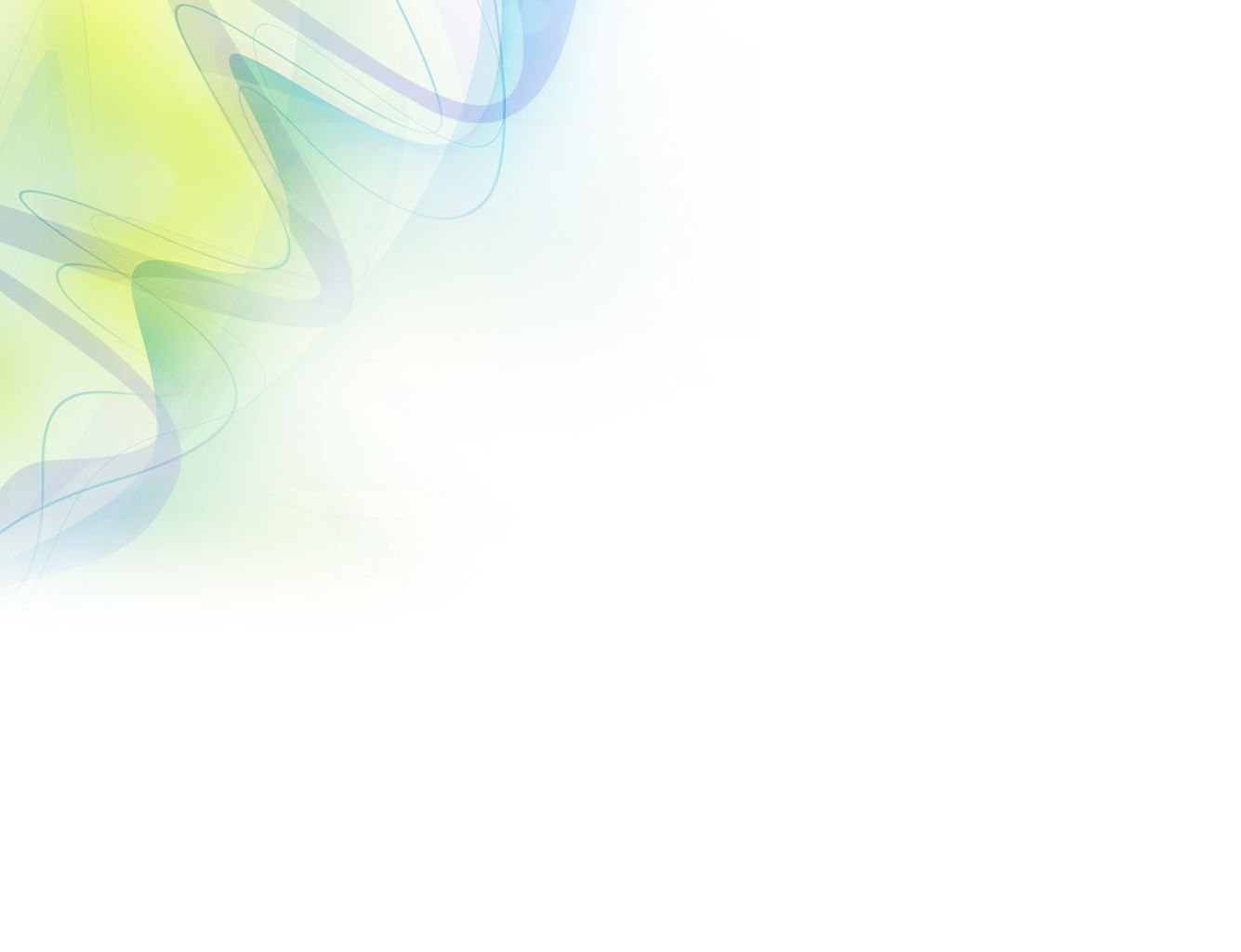 Стрелок стреляет по пяти одинаковым мишеням. На каждую мишень дается не более двух выстрелов, и известно, что вероятность поразить мишень каждым отдельным выстрелом равна 0,6. Во сколько раз вероятность события "стрелок поразит ровно три мишени" больше вероятность события "стрелок поразит ровно две мишени".
14
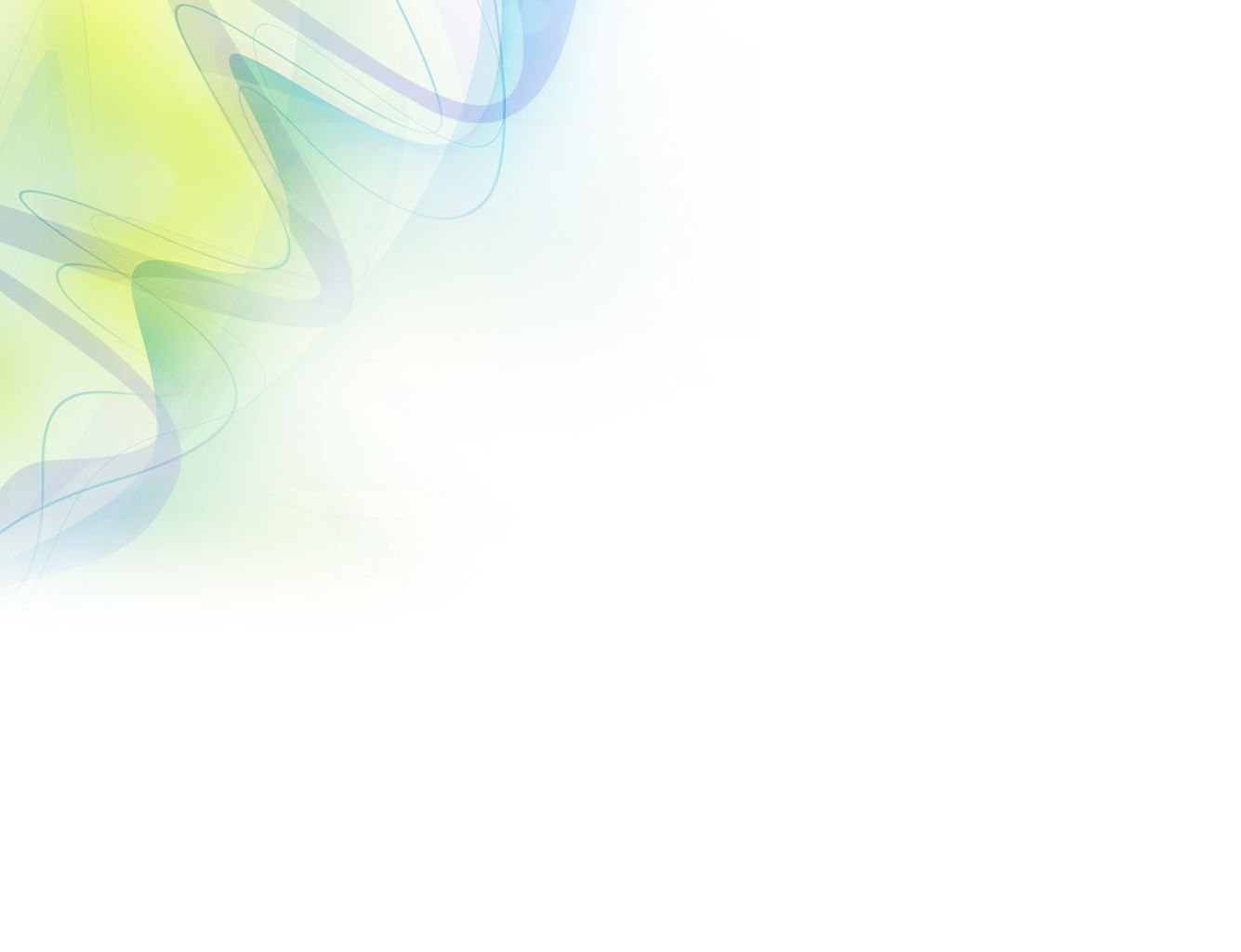 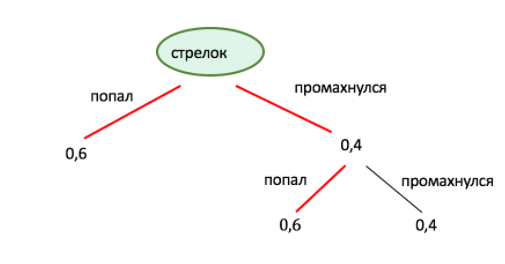 15
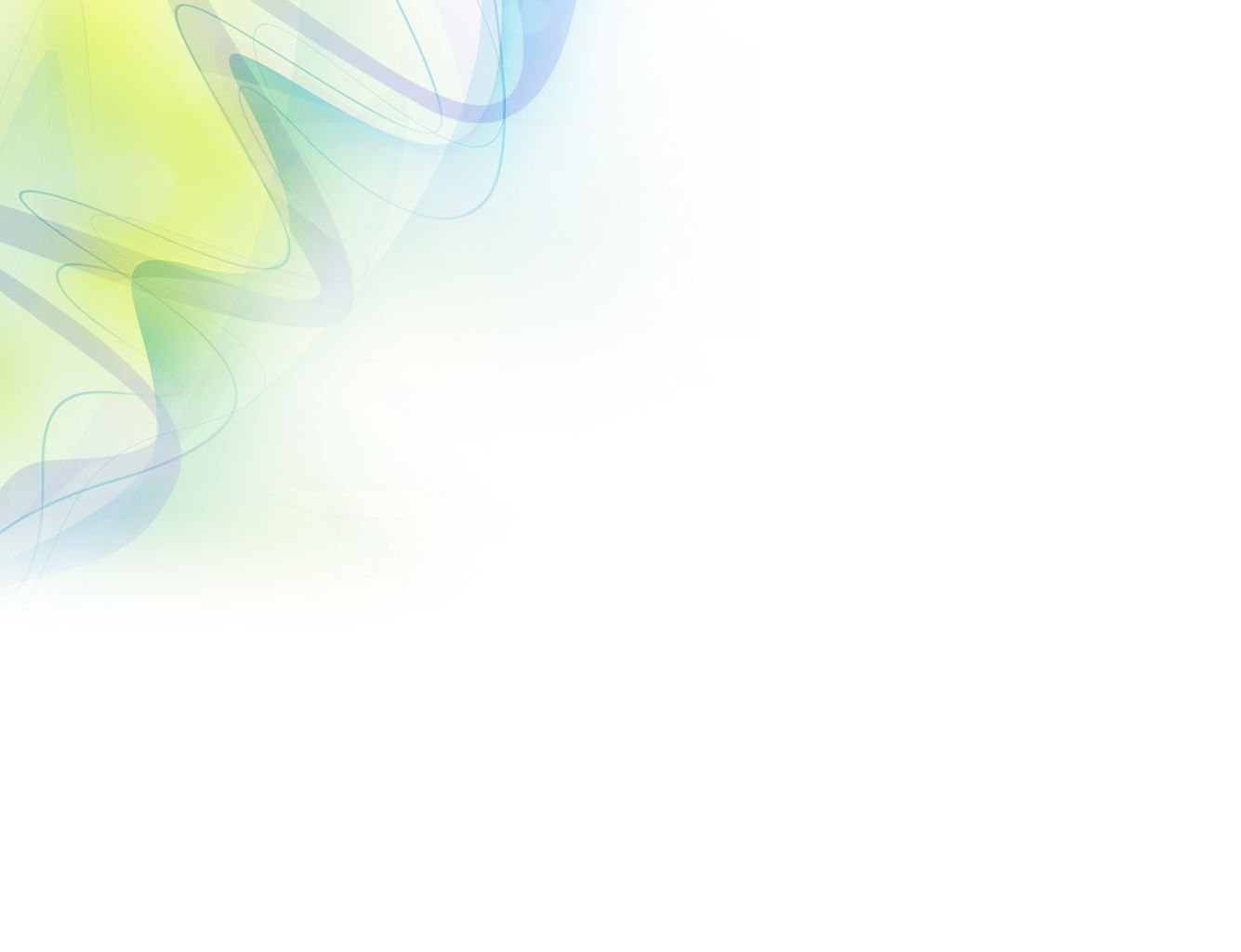 16
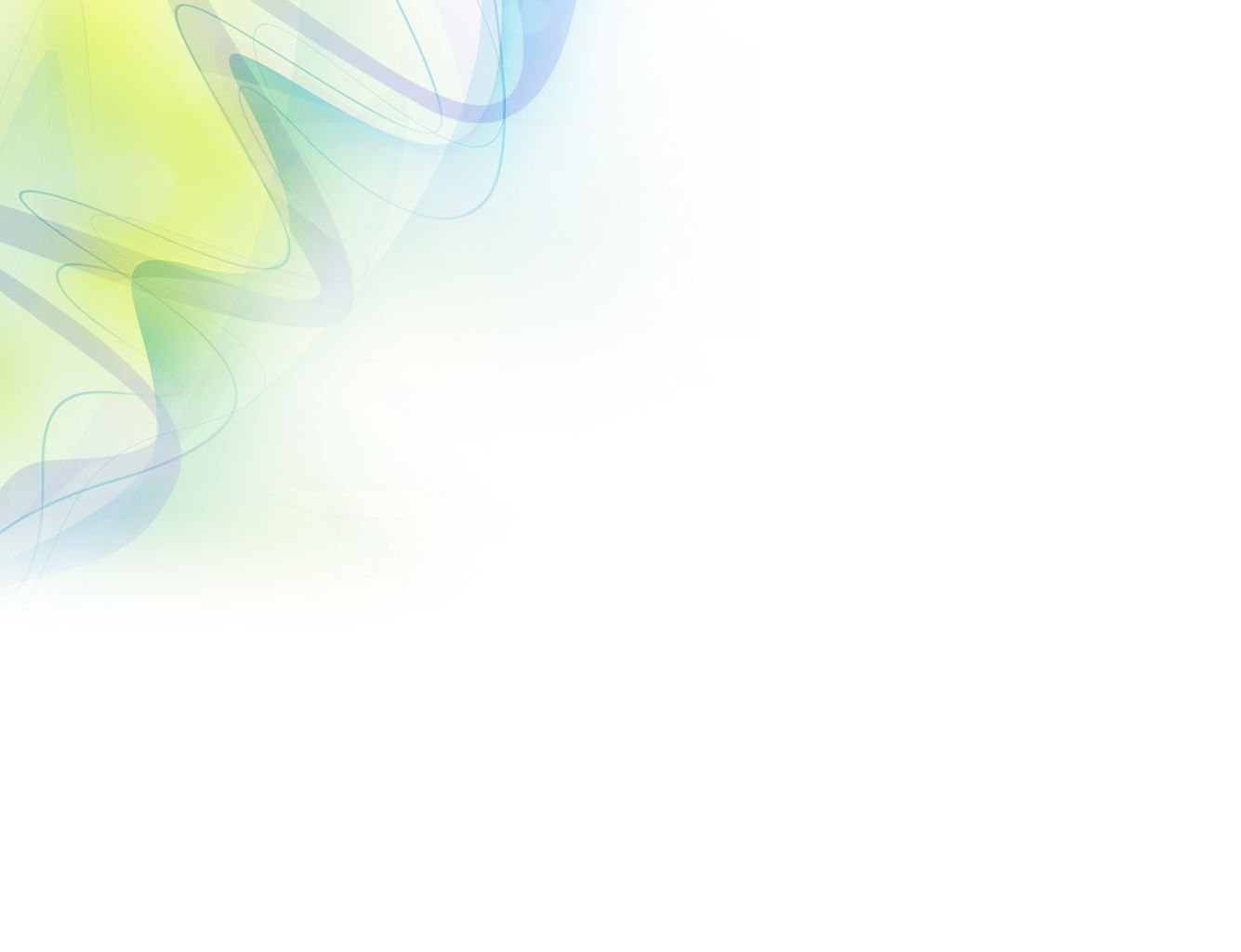 При подозрении на наличие некоторого заболевания пациента отправляют на ПЦР-тест. Если заболевание действительно есть, то тест подтверждает его в 86% случаев. Если заболевания нет, то тест выявляет отсутствие заболевания в среднем в 94% случаев. Известно, что в среднем тест оказывается положительным  10% пациентов, направленных на тестирование. При обследовании некоторого пациента врач направил его на ПЦР-тест, который оказался положительным. Какова вероятность того, что пациент действительно имеет это заболевание?
17
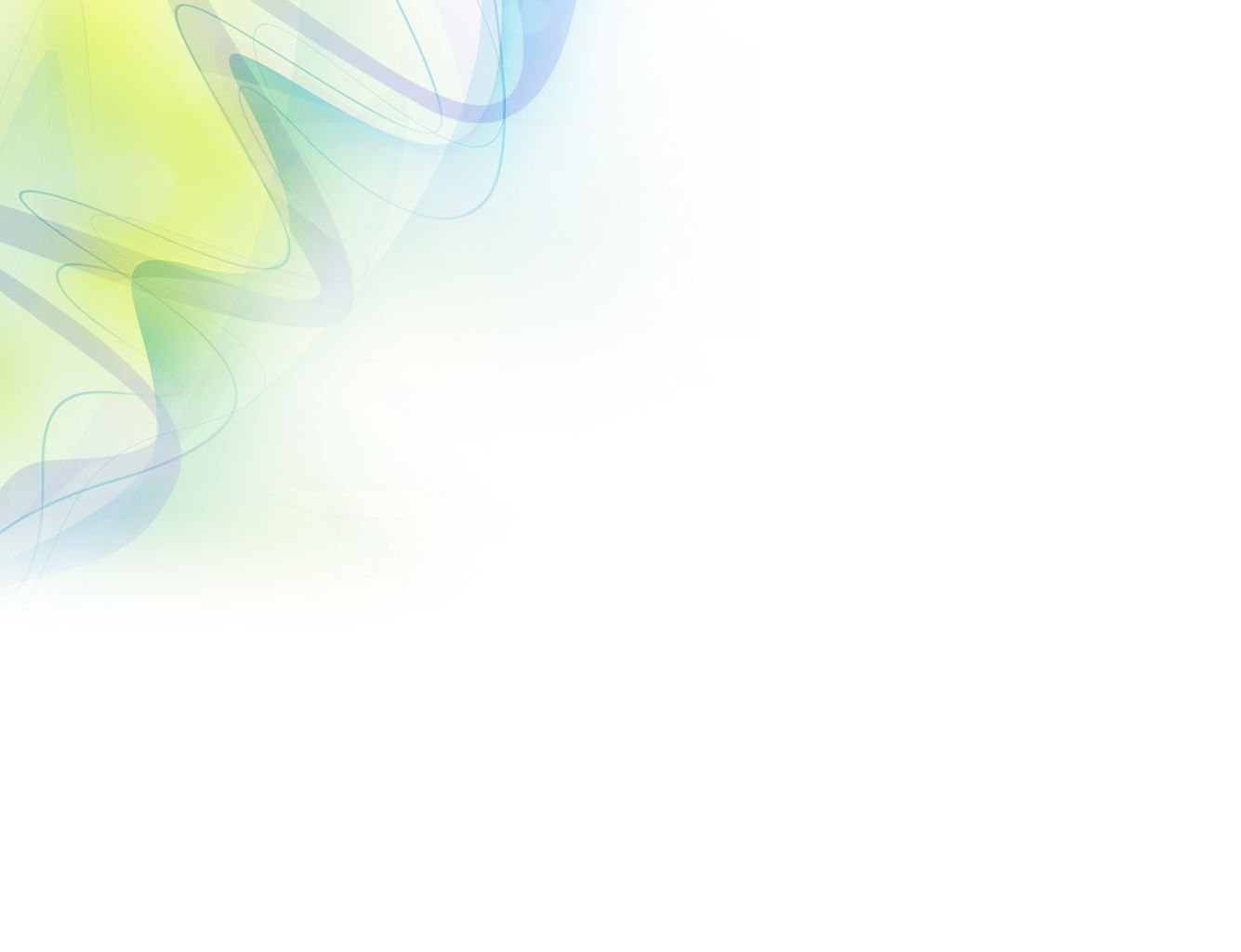 18
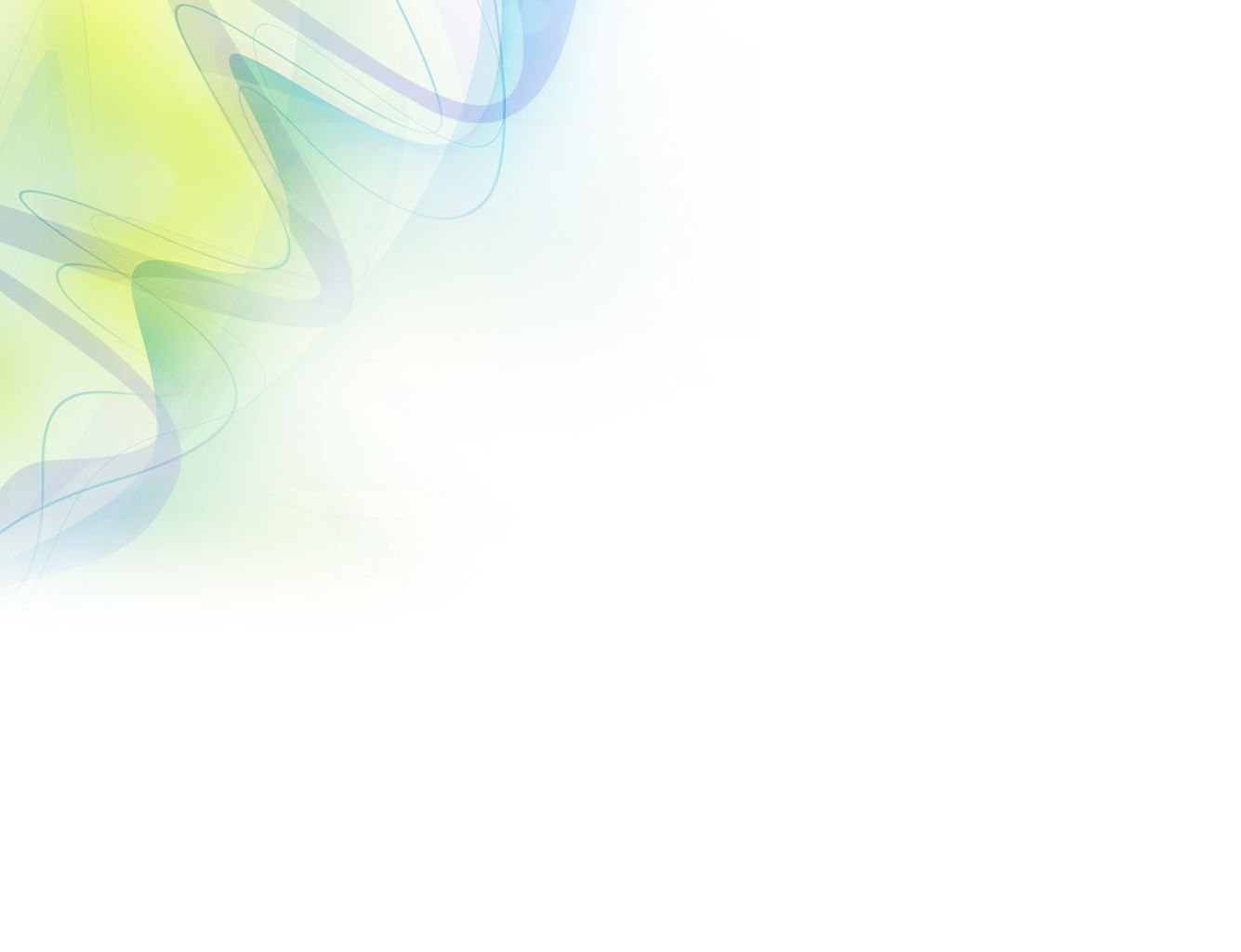 19